Čimbenici razvijenosti
1. Geog. položaj
izlaz na dva oceana
između razvijenih zemalja
2. Prirodna bogatstva
nafta, plin, ugljen, željezna ruda
3. Reljefna i klimatska raznolikost
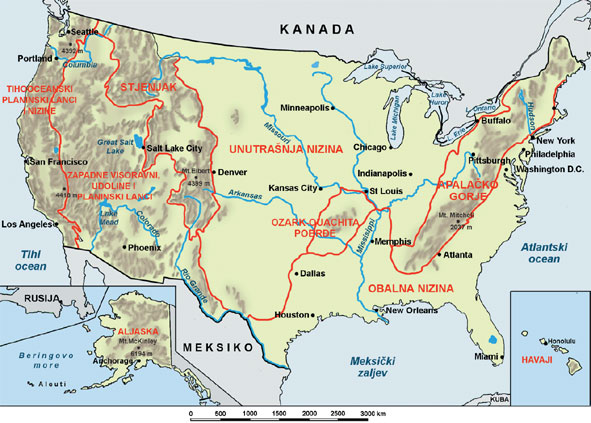 reljefne cjeline:
a) Kordiljeri
najviši vrh - Mt. McKinley (Aljasko g.)
bogatstvo šumom, turizam
→ NP Yellowstone i Grand Canyon
Denali
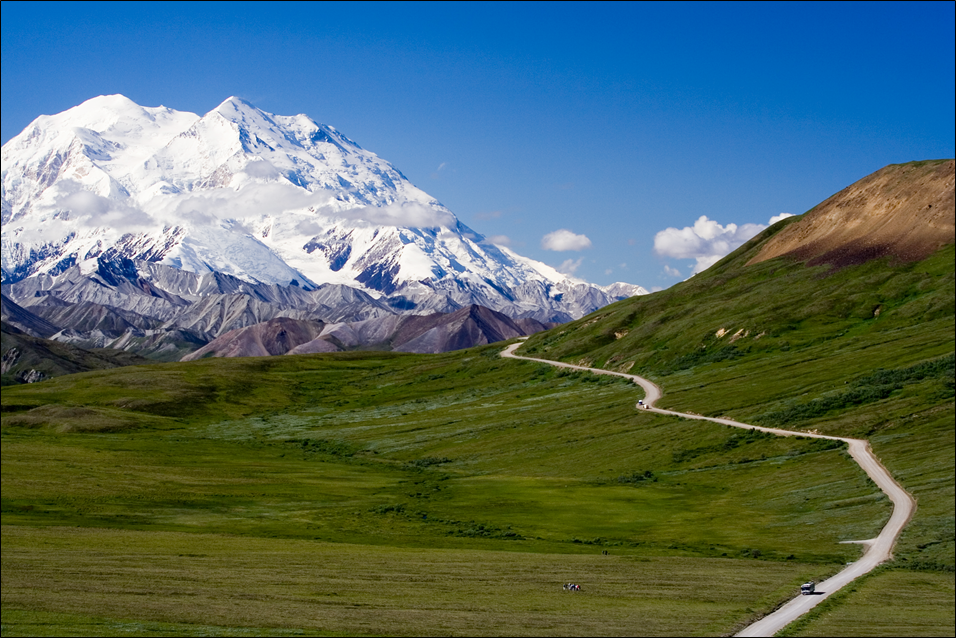 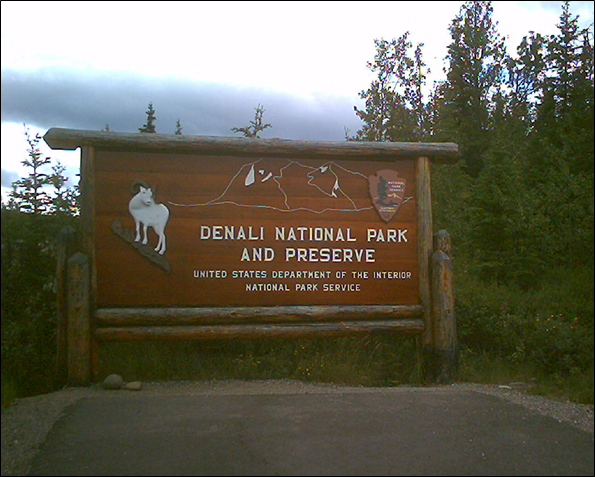 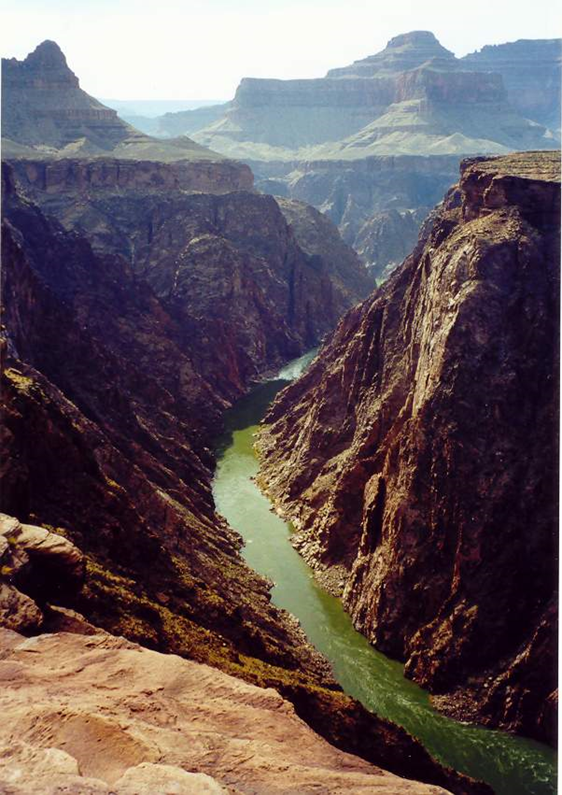 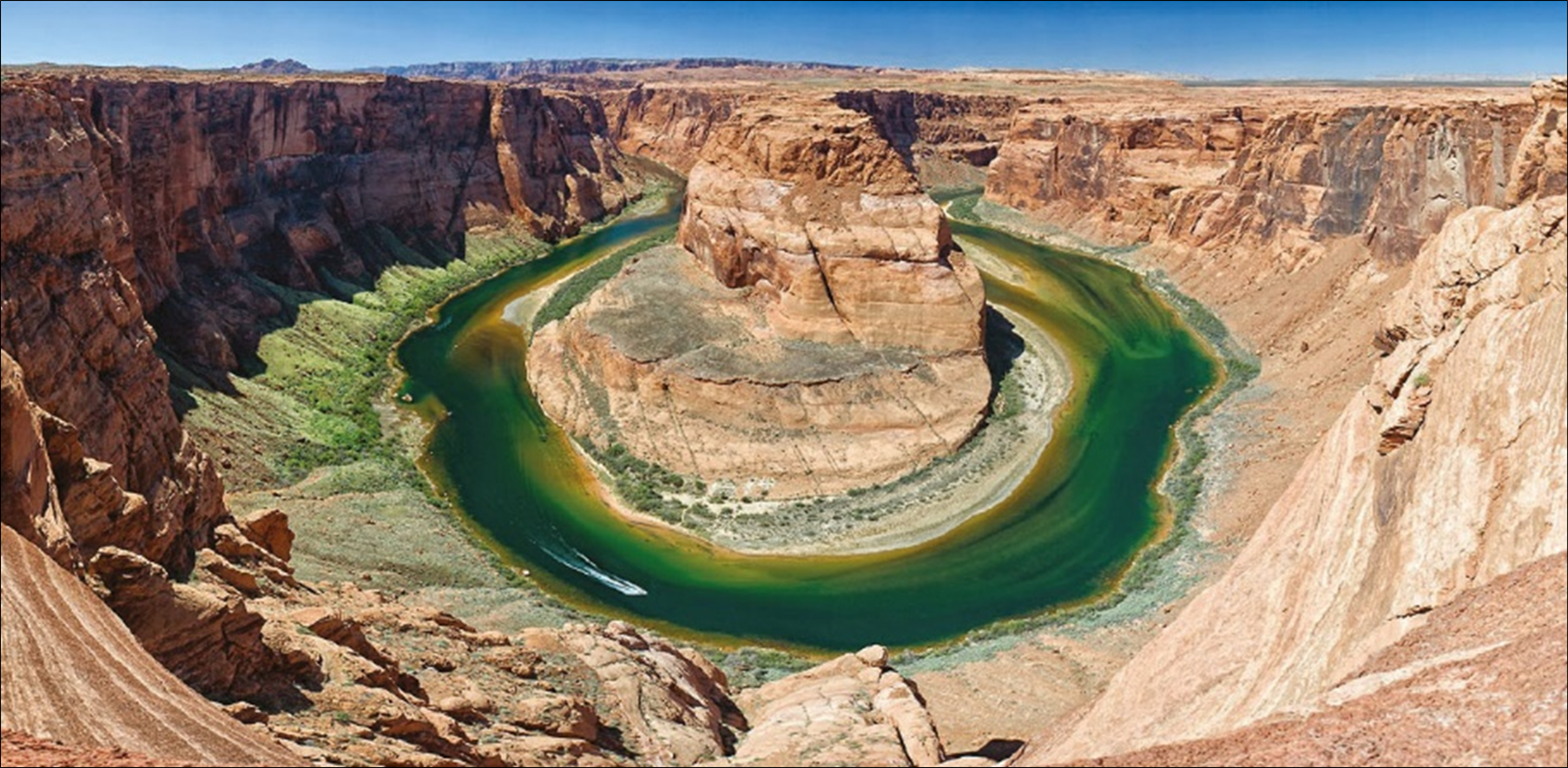 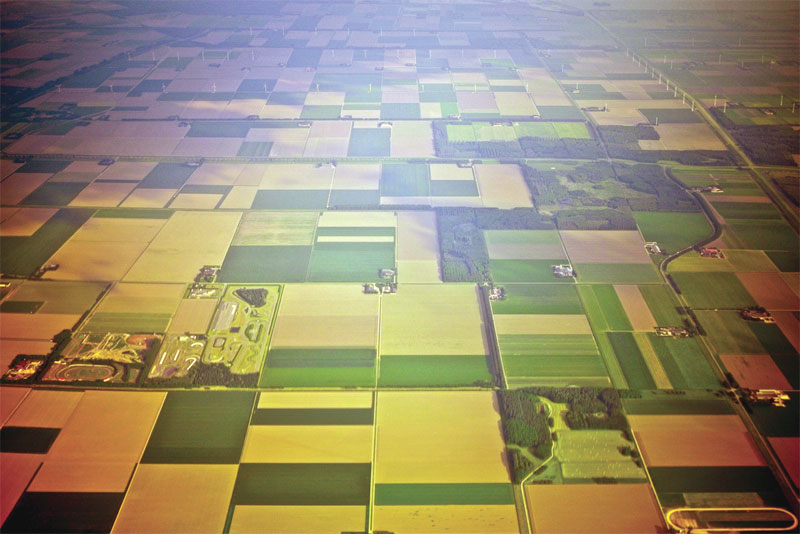 b) Središnje nizine
naslage prapora (lesa) 
→ plodno tlo 
→ žitnica SAD-a
na istoku plodni pašnjaci
Velika jezera → slapovi Niagare
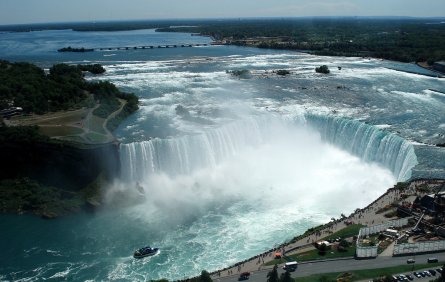 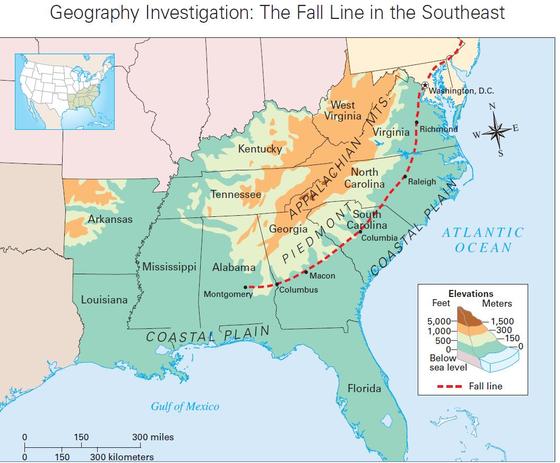 c) Apalačko gorje
bogato rudama
brojne HE
→ Fall line (linija vodopada)
d) Priatlantska nizina
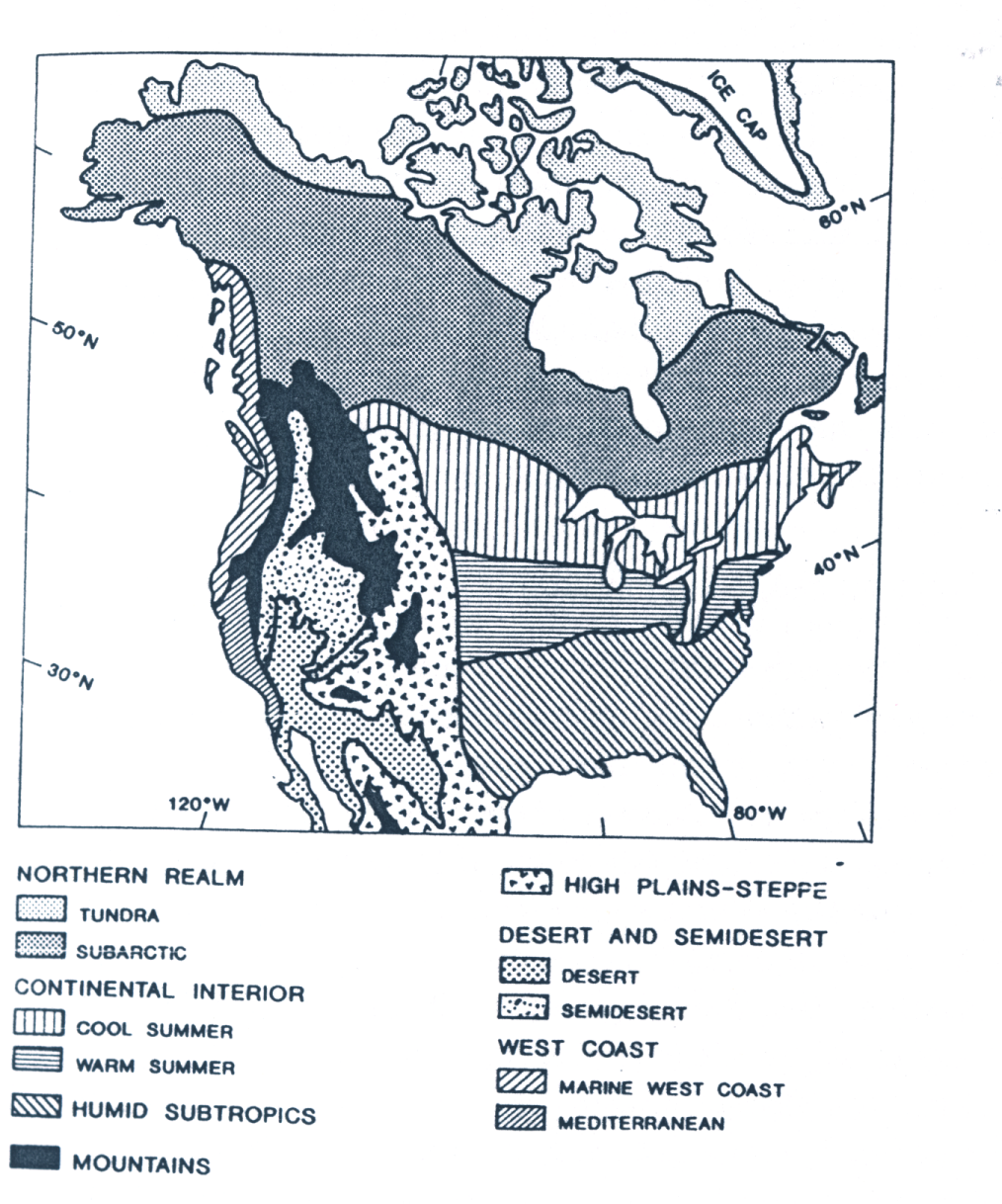 klima
suptropska (jug Floride)
umjerena
stepska
pustinjska
mediteranska (JZ)
snježno-šumska
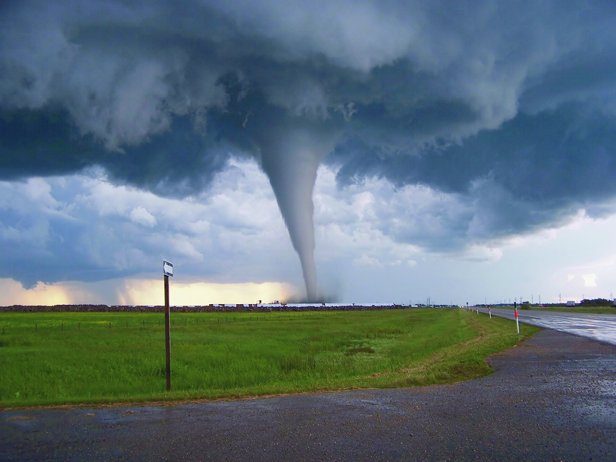 vrtložni olujni vjetrovi na kopnu – TORNADO                                       
                                         na moru – URAGAN (hariken)
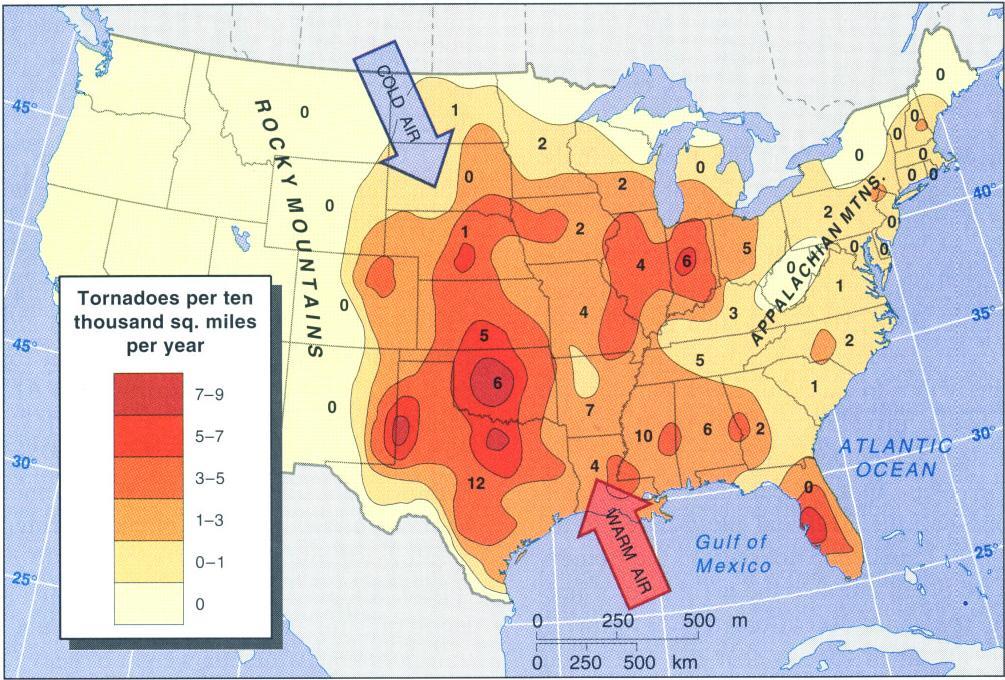 4. povijesni razlozi
dugo razdoblje bez ratova
Marshallov plan
gospodarstvo
Poljoprivreda
najveći proizvođač poljop. proizvoda
→ razlog: - automatizacija i mehanizacija poljop.
                 - veliki posjedi (farme, rančevi)
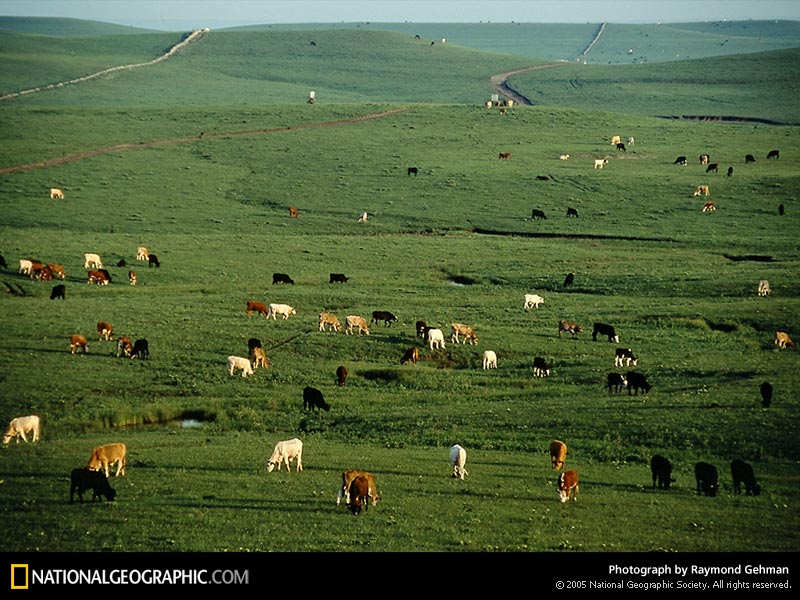 poljop. pojasevi:
1. pojas mlijeka
2. pojas kukuruza 
(+ soja)
3. pojas pšenice
4. pojas pamuka 
(+ duhan, riža)
5. pojas agruma
6. pojas mesa
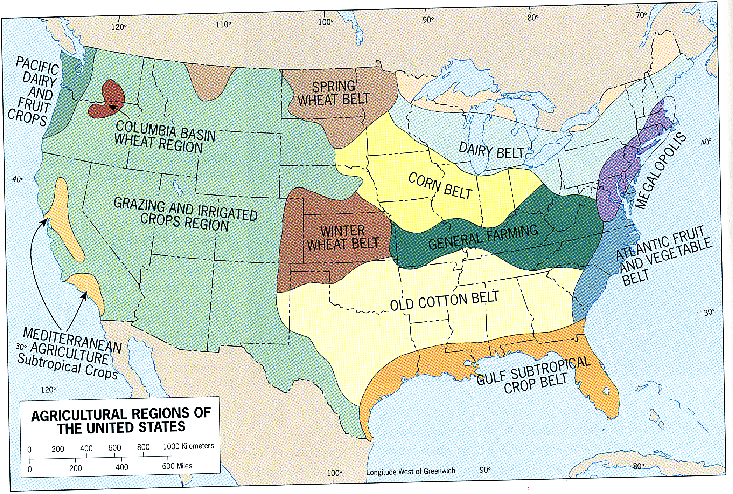 Industrija
najveći potrošač i 3. najveći proizvođač nafte
→ najveće zalihe: Meksički zaljev, Aljaska, Texas, Kansas
velika proizvodnja čelika i aluminija
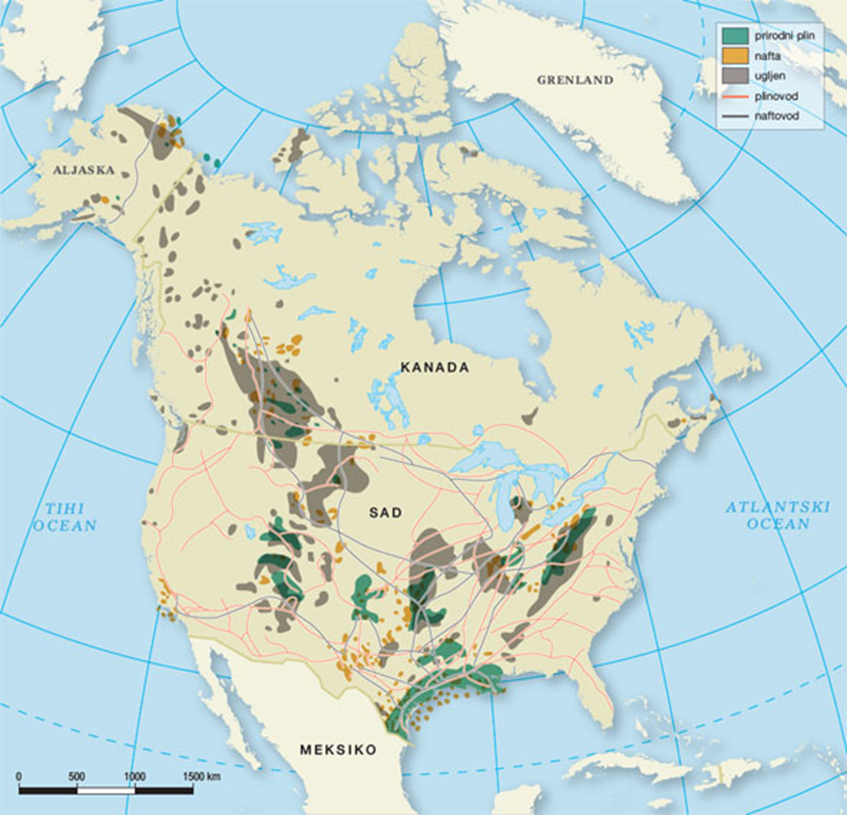 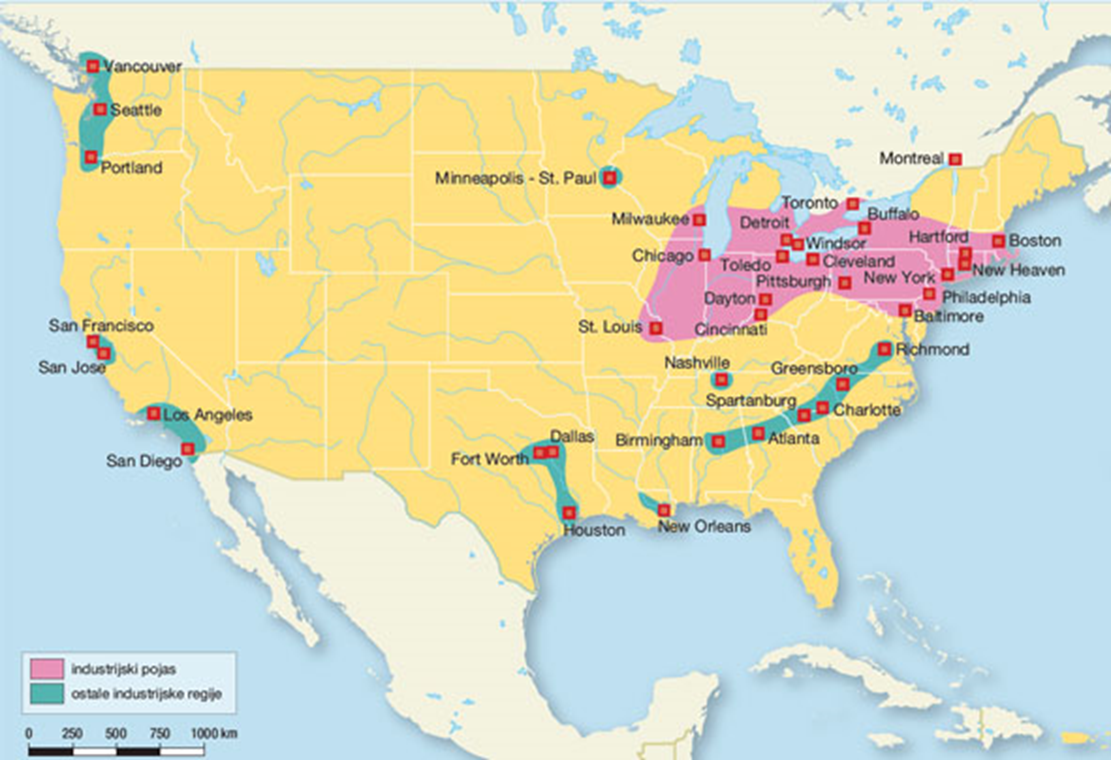 nekada težište naseljenosti – Industrijski pojas (SI)
→ danas – Sunčani pojas (JZ)
→ Silicijska dolina
Atlanta - najprometniji svjetski aerodrom
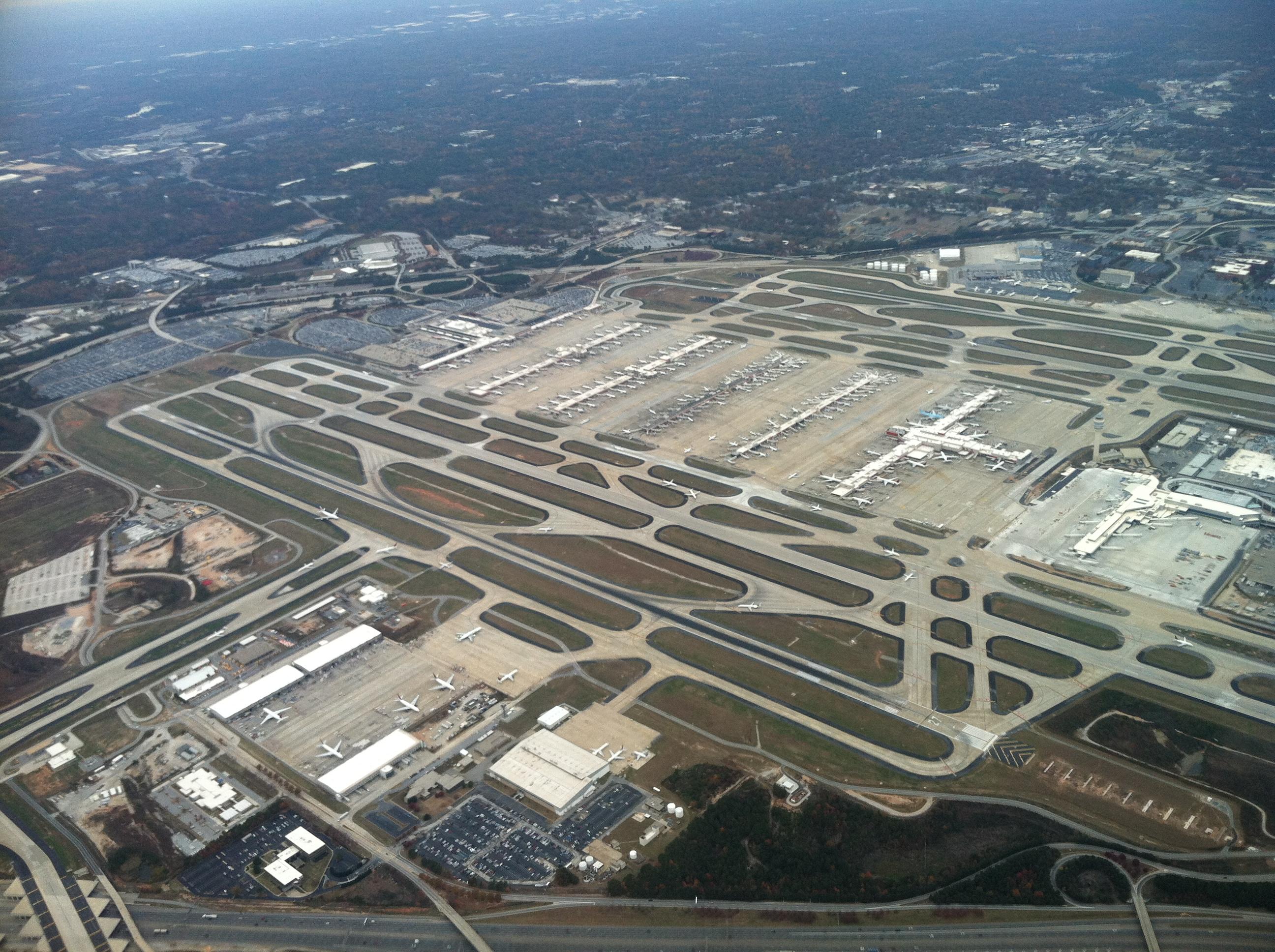